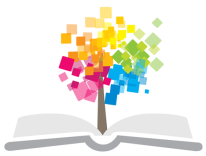 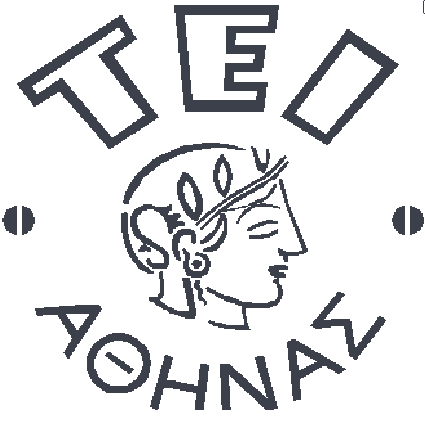 Ανοικτά Ακαδημαϊκά Μαθήματα στο ΤΕΙ Αθήνας
Βιολογία
Ενότητα 1: Οι κανόνες που διέπουν το φαινόμενο της ζωής
Αναστασία Κανέλλου, 
Τμήμα Τεχνολογίας Τροφίμων
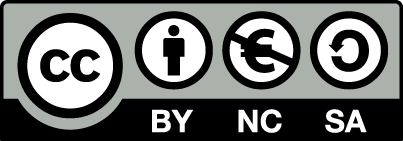 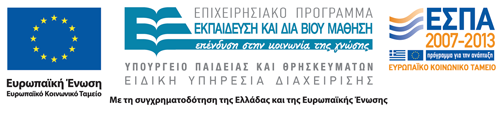 Βιολογία
Επιστήμη  που μελετά τη ζωή.
Διαρκής διερεύνηση της φύσης της ζωής.
Εξέλιξη: η κυρίαρχη έννοια της βιολογίας.
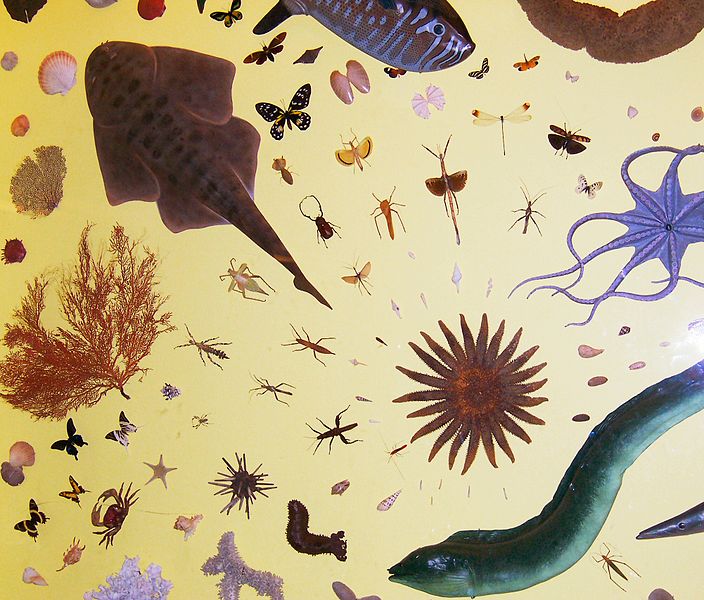 “SymmetryOfLifeFormsOnEarth”, από Chiswick Chap διαθέσιμο με άδεια CC BY 2.0
1
Κανόνες
Κάθε ανώτερο επίπεδο οργάνωσης συνοδεύεται από νέες ιδιότητες = αναδυόμενες ιδιότητες
Κάθε φορά που ανεβαίνουμε σε ανώτερο επίπεδο οργάνωσης εμφανίζονται νέες ιδιότητες, που δεν υπήρχαν στο προηγούμενο. 
Οφείλονται στις δομικές και λειτουργικές σχέσεις μεταξύ των συστατικών όσο αυξάνει πολυπλοκότητα (γραφίτης-διαμάντι).
2
Αναγωγισμός
Η ανάλυση  πολύπλοκών συστημάτων σε απλούστερα επί μέρους τμήματα, τα οποία μπορούμε να μελετήσουμε ευκολότερα είναι αποτελεσματική προσέγγιση στη βιολογία.
Δυναμική και οι περιορισμοί του αναγωνισμού όταν αποσυνθέτουμε  ένα βιολογικό σύστημα (σώμα-όργανα).
3
Βιολογία συστημάτων
Κατασκευή μοντέλων που να περιγράφουν τη δυναμική συμπεριφορά ενός βιολογικού συστήματος συνολικά (περιβάλλον-όζον).
4
Ιδιότητες της ζωής
Οργάνωση
Ρύθμιση
Εξελικτική προσαρμογή
Μετατροπή και αξιοποίηση ενέργειας
Αύξηση και ανάπτυξη
Απόκριση στο περιβάλλον
αναπαραγωγή
5
Τα επίπεδα οργάνωσης της ζωής
Βιόσφαιρα
Οικοσύστημα
Βιοκοινότητες
Πληθυσμοί
Οργανισμοί
Όργανα και σύστημα οργάνων
Ιστοί
Κύτταρα
Οργανίδια
μόρια
6
Κανόνας
Οργανισμοί αλληλεπιδρούν με περιβάλλον τους ανταλλάσσοντας ύλη και ενέργεια. Περιλαμβάνει άβιους και άλλους ζωντανούς οργανισμούς πχ δέντρο.
Δυναμική οικοσυστημάτων
Ανακύκλωση θρεπτικών υλών
Μονόδρομη ροή ενέργειας (ήλιος-> θερμότητα)
Παραγωγοί
Καταναλωτές
7
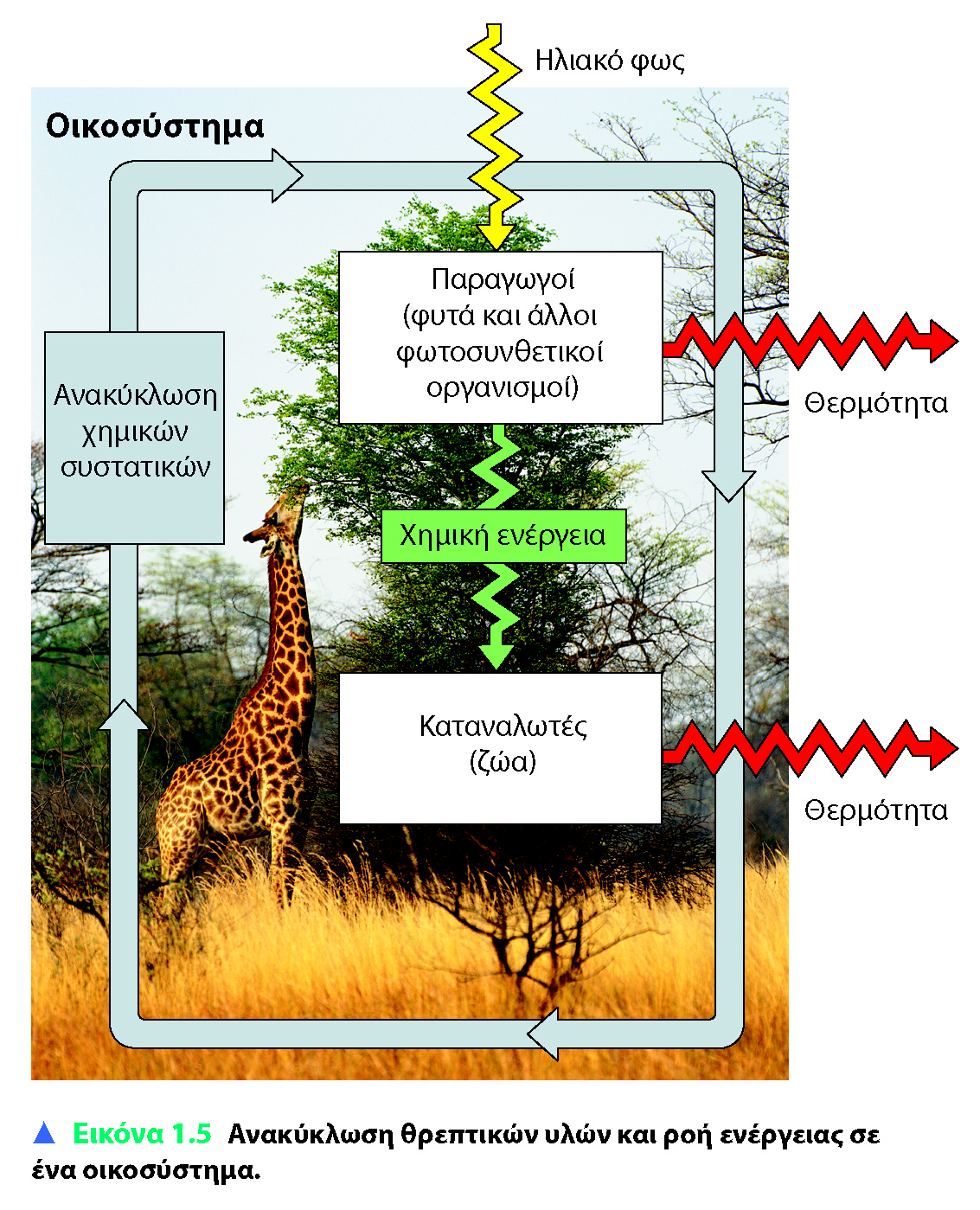 Ροή ενέργειας και ανακύκλωση ύλης:Η ενέργεια μπαίνει ως ηλιακό φως στο σύστημα και βγαίνει ως θερμότητα, ενώ τα χημικά συστατικά δεν βγαίνουν από οικοσύστημα
8
Κανόνας
Σε όλα τα  επίπεδα βιολογικής οργάνωσης υπάρχει συσχέτιση δομής και λειτουργίας.
Η μορφή είναι προσαρμοσμένη στη λειτουργία  (πχ κατσαβίδι, φύλλο).
Γνωρίζοντας λειτουργία μαθαίνουμε για δομή και αντίστροφα.
9
Κανόνας
Το κύτταρο είναι η μικρότερη  μονάδα που μπορεί να επιτελέσει όλες τις απαραίτητες  δραστηριότητες της ζωής. 
Όλες οι δραστηριότητες βασίζονται στη δράση κυττάρων πχ κυτταρική διαίρεση για αναπαραγωγή, ανάπτυξη, επούλωση.
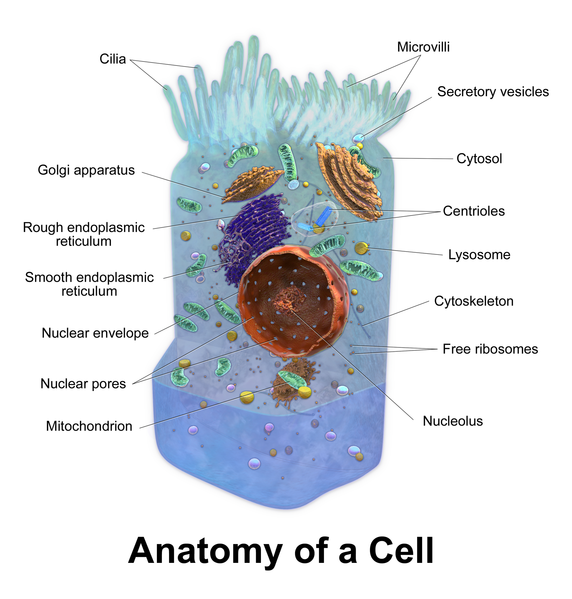 “Blausen 0208 CellAnatomy”,  από BruceBlaus , διαθέσιμο με άδεια CC BY 3.0
10
Διαίρεση κυττάρων
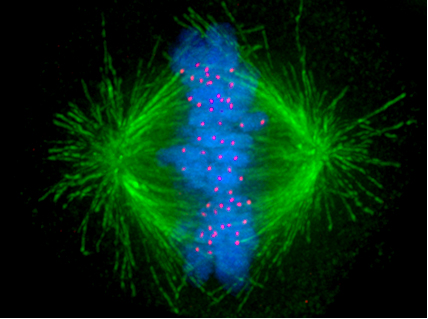 “Kinetochore”, από File Upload Bot (Magnus Manske) διαθέσιμο ως κοινό κτήμα
11
Κοινά χαρακτηριστικά κυττάρων
Μεμβράνη ρυθμίζει διέλευση υλικών.
DNA για δεξαμενή γενετικών πληροφοριών.
2 κατηγορίες κυττάρων 
Προκαρυωτικά: αρχαίοι, βακτήρια.
Ευκαριωτικά: μύκητες, φυτά, ζώα.
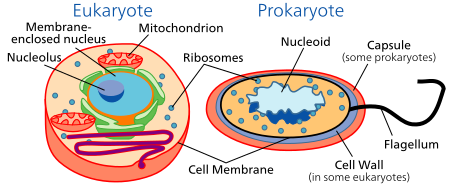 12
“Celltypes”, από Kelvinsong διαθέσιμο ως κοινό κτήμα
Διαφορές ειδών κυττάρων
Προκαρυωτικά
Δεν υπάρχει μεμβράνη διαχωρισμού DNA από υπόλοιπο κύτταρο.
Δεν έχουν άλλα μεμβρανικά οργανίδια.
Ευκαρυωτικά 
Διαμερίσματα εσωτερικών μεμβρανών με οργανίδια.
Πυρήνας με DNA.
Υπόλοιπα οργανίδια στο κυτταρόπλασμα.
13
Κανόνας
Η διαιώνιση της ζωής βασίζεται στις κληρονομούμενες πληροφορίες που υπάρχουν στο DNA (Deoxyriobose Nucleic Acid).
Χρωμόσωμα περιέχει σύνολο γενετικού υλικού = DNA: αποτελείται από γονίδια= μονάδες κληρονομικότητας.
14
Γενετικό υλικό
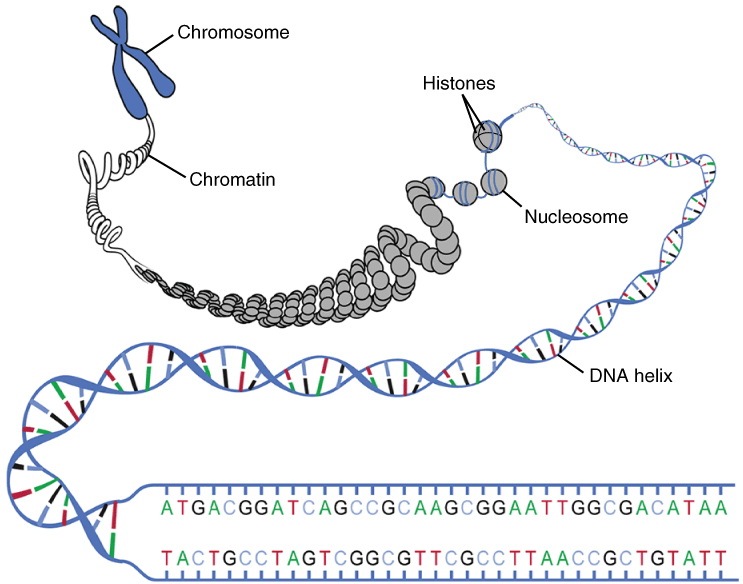 “0321 DNA Macrostructure”, από BruceBlaus διαθέσιμο με άδεια CC BY 3.0
“Blausen 0425 Formed Elements”, από BruceBlaus διαθέσιμο με άδεια CC BY 3.0
15
Δομή και λειτουργία DNA
Στο DNA βρίσκονται διατεταγμένα χιλιάδες γονίδια-> κωδικοποιούν τις απαραίτητες πληροφορίες για να κατασκευαστούν όλα τ’ άλλα μόρια του κυττάρου.
DNA αποθηκεύει πληροφορίες, σαν βάση δεδομένων.
16
Δομή και λειτουργία DNA
Κάθε κρίκος του DNA ονομάζεται νουκλεοτίδιο (4 διαφορετικά: ATCG)-> κωδικοποιούν πληροφορίες σαν την αλφάβητο.
Τα γονίδια προγραμματίζουν την παραγωγή πρωτεϊνών.
Το DNA Περιέχει σχέδια κατασκευής πρωτεϊνών για λειτουργίες κυττάρου.
Η μετάφραση της «πρότασης» μπορεί να σημαίνει «κατασκευή».
17
Δομή DNA
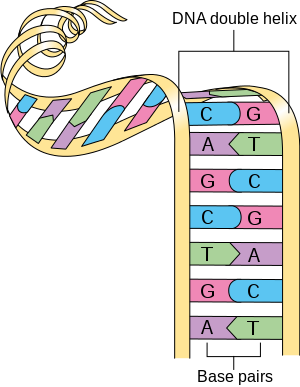 “Diagram showing a double helix of a chromosome CRUK 065”, από Fæ διαθέσιμο με άδεια CC BY 3.0
18
DNA - γονιδίωμα
Το DNA ελέγχει  την παραγωγή πρωτεϊνών χρησιμοποιώντας το RNA όπου μεταγράφεται αλληλουχία γονιδίων που μεταφράζεται σε συγκεκριμένη πρωτεΐνη.
Όλες οι μορφές ζωής χρησιμοποιούν ίδιο γενετικό κώδικα-> μια συγκεκριμένη αλληλουχία νουκλεοτιδίων σημαίνει το  το ίδιο πράγμα στους οργανισμούς.
Όλη η «βιβλιοθήκη» με σύνολο γενετικών εντολών λέγεται γονιδίωμα (600 τόμοι).
19
Αλληλεπιδράσεις πρωτεϊνών
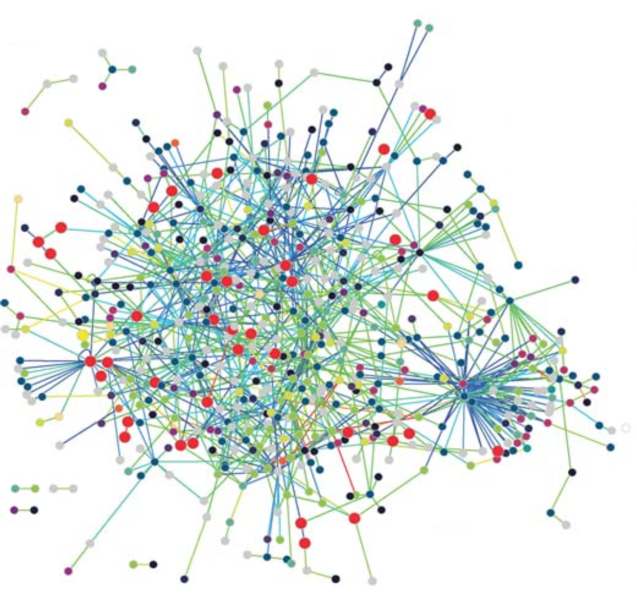 20
Κανόνας
Τα Βιολογικά συστήματα ρυθμίζονται από αναδραστικούς μηχανισμούς για οικονομία της προσφοράς και της ζήτησης.
Αρνητική ανάδραση: το τελικό προϊόν μιας διεργασίας ρυθμίζει την ίδια τη διαδικασία παραγωγής. Η συσσώρευση  του τελικού προϊόντος επιβραδύνει τη διαδικασία  παραγωγής τους.
Θετική ανάδραση: το τελικό προϊόν επιταχύνει την παραγωγή του.
21
Μηχανισμοί ανάδρασης:στην αρνητική ανάδραση το προϊόν σταματά τη συνέχιση της αντίδρασης ενώ στη θετική την ενισχύει
Α
Αρνητική αντίδραση
Ένζυμο 1
Β
Δ
Ένζυμο 2
Δ
Δ
Γ
Ένζυμο 3
Δ
Ε
Ένζυμο 4
Ζ
Θετική αντίδραση
Ένζυμο 5
Θ
Η
Θ
Θ
Ένζυμο 6
Θ
22
Θεμελιώδης κανόνας
Η ομοιογένεια και η ποικιλότητα των έμβιων όντων οφείλονται στην εξέλιξη
Οργανώνοντας την ποικολομορφία
Ομαδοποίηση των ειδών 
3 επικράτειες της ζωής
Βακτήρια
Αρχαίοι
Ευκαρυώτες (φυτά, ζώα, μύκητες)
23
Ταξινόμηση των έμβιων όντων με παράδειγμα 1/2
Είδος  

Γένος
Οικογένεια
Τάξη
Ομοταξία
Φύλο
Βασίλειο
Επικράτεια
Μαύρη αμερικάνικη αρκούδα

Άρκτος
Αρκτοειδή
Σαρκοβόρα
Θηλαστικά
Χορδωτά
Ζώα 
Ευκάρυα
24
Ταξινόμηση των έμβιων όντων με παράδειγμα 2/2
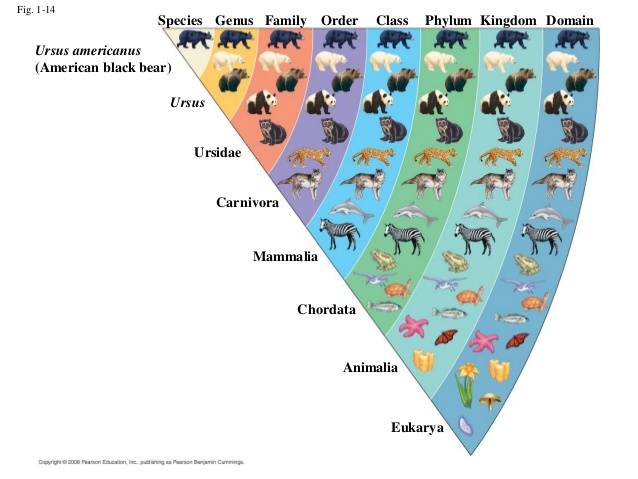 25
slideshare.net
Οργανισμοί Βασιλείων:Ζώα, φυτά, μύκητες
Διαφέρουν ως προς τον τρόπο διατροφής 
Τα φυτά παράγουν μόνα τους σάκχαρα
Οι μύκητες είναι αποσυνθέτες, δηλαδή διασπούν νεκρούς οργανισμούς  και τα από τα οργανικά απόβλητα προσλαμβάνουν τα θρεπτικά συστατικά
Ζώα τρέφονται από βρώση  (πρόσληψη και πέψη)  άλλων οργανισμών
26
Ομοιογένεια στην οικογένεια
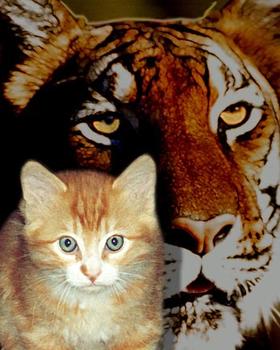 Ομοιογένεια στην ποικιλομορφία λόγω φυσικής επιλογής.
Εξέλιξη παρακολουθούμε με δέντρο της ζωής.
sodahead.com
27
Εξέλιξη ειδών 1/2
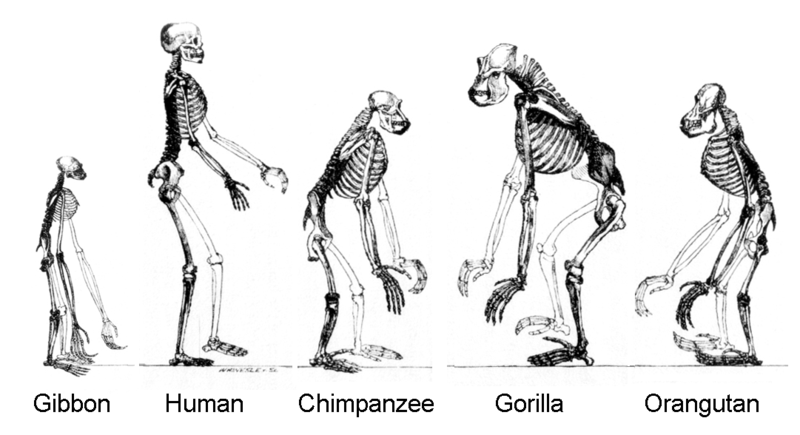 “Ape skeletons”, από Esculapio διαθέσιμο ως κοινό κτήμα
28
Εξέλιξη ειδών 2/2
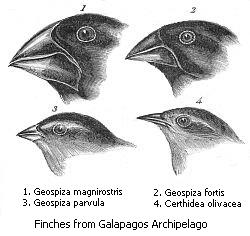 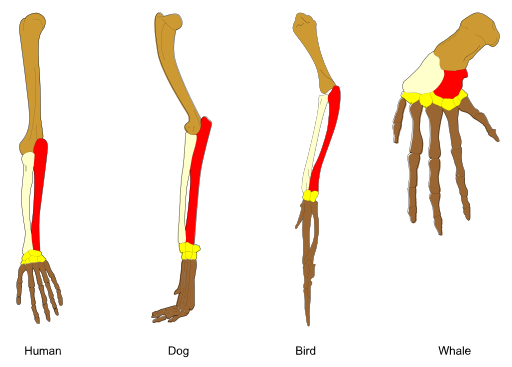 “Homology vertebrates-en”,  από CFCF, διαθέσιμο με άδεια CC BY-SA 4.0
“Darwin's finches”, από Onderwijsgek διαθέσιμο ως κοινό κτήμα
29
Τέλος Ενότητας
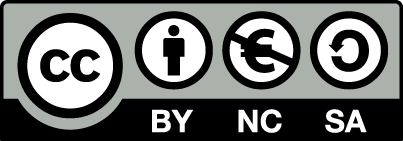 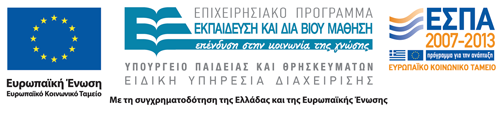 Σημειώματα
Σημείωμα Αναφοράς
Copyright Τεχνολογικό Εκπαιδευτικό Ίδρυμα Αθήνας, Αναστασία Κανέλλου 2014. Αναστασία Κανέλλου . «Βιολογία. Ενότητα 1: Οι κανόνες που διέπουν το φαινόμενο της ζωής». Έκδοση: 1.0. Αθήνα 2014. Διαθέσιμο από τη δικτυακή διεύθυνση: ocp.teiath.gr.
Σημείωμα Αδειοδότησης
Το παρόν υλικό διατίθεται με τους όρους της άδειας χρήσης Creative Commons Αναφορά, Μη Εμπορική Χρήση Παρόμοια Διανομή 4.0 [1] ή μεταγενέστερη, Διεθνής Έκδοση.   Εξαιρούνται τα αυτοτελή έργα τρίτων π.χ. φωτογραφίες, διαγράμματα κ.λ.π., τα οποία εμπεριέχονται σε αυτό. Οι όροι χρήσης των έργων τρίτων επεξηγούνται στη διαφάνεια  «Επεξήγηση όρων χρήσης έργων τρίτων». 
Τα έργα για τα οποία έχει ζητηθεί και δοθεί άδεια  αναφέρονται στο «Σημείωμα  Χρήσης Έργων Τρίτων».
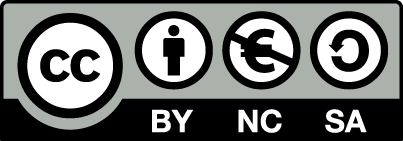 [1] http://creativecommons.org/licenses/by-nc-sa/4.0/ 
Ως Μη Εμπορική ορίζεται η χρήση:
που δεν περιλαμβάνει άμεσο ή έμμεσο οικονομικό όφελος από την χρήση του έργου, για το διανομέα του έργου και αδειοδόχο
που δεν περιλαμβάνει οικονομική συναλλαγή ως προϋπόθεση για τη χρήση ή πρόσβαση στο έργο
που δεν προσπορίζει στο διανομέα του έργου και αδειοδόχο έμμεσο οικονομικό όφελος (π.χ. διαφημίσεις) από την προβολή του έργου σε διαδικτυακό τόπο
Ο δικαιούχος μπορεί να παρέχει στον αδειοδόχο ξεχωριστή άδεια να χρησιμοποιεί το έργο για εμπορική χρήση, εφόσον αυτό του ζητηθεί.
Επεξήγηση όρων χρήσης έργων τρίτων
Δεν επιτρέπεται η επαναχρησιμοποίηση του έργου, παρά μόνο εάν ζητηθεί εκ νέου άδεια από το δημιουργό.
©
διαθέσιμο με άδεια CC-BY
Επιτρέπεται η επαναχρησιμοποίηση του έργου και η δημιουργία παραγώγων αυτού με απλή αναφορά του δημιουργού.
διαθέσιμο με άδεια CC-BY-SA
Επιτρέπεται η επαναχρησιμοποίηση του έργου με αναφορά του δημιουργού, και διάθεση του έργου ή του παράγωγου αυτού με την ίδια άδεια.
διαθέσιμο με άδεια CC-BY-ND
Επιτρέπεται η επαναχρησιμοποίηση του έργου με αναφορά του δημιουργού. 
Δεν επιτρέπεται η δημιουργία παραγώγων του έργου.
διαθέσιμο με άδεια CC-BY-NC
Επιτρέπεται η επαναχρησιμοποίηση του έργου με αναφορά του δημιουργού. 
Δεν επιτρέπεται η εμπορική χρήση του έργου.
Επιτρέπεται η επαναχρησιμοποίηση του έργου με αναφορά του δημιουργού.
και διάθεση του έργου ή του παράγωγου αυτού με την ίδια άδεια
Δεν επιτρέπεται η εμπορική χρήση του έργου.
διαθέσιμο με άδεια CC-BY-NC-SA
διαθέσιμο με άδεια CC-BY-NC-ND
Επιτρέπεται η επαναχρησιμοποίηση του έργου με αναφορά του δημιουργού.
Δεν επιτρέπεται η εμπορική χρήση του έργου και η δημιουργία παραγώγων του.
διαθέσιμο με άδεια 
CC0 Public Domain
Επιτρέπεται η επαναχρησιμοποίηση του έργου, η δημιουργία παραγώγων αυτού και η εμπορική του χρήση, χωρίς αναφορά του δημιουργού.
Επιτρέπεται η επαναχρησιμοποίηση του έργου, η δημιουργία παραγώγων αυτού και η εμπορική του χρήση, χωρίς αναφορά του δημιουργού.
διαθέσιμο ως κοινό κτήμα
χωρίς σήμανση
Συνήθως δεν επιτρέπεται η επαναχρησιμοποίηση του έργου.
Διατήρηση Σημειωμάτων
Οποιαδήποτε αναπαραγωγή ή διασκευή του υλικού θα πρέπει να συμπεριλαμβάνει:
το Σημείωμα Αναφοράς
το Σημείωμα Αδειοδότησης
τη δήλωση Διατήρησης Σημειωμάτων
το Σημείωμα Χρήσης Έργων Τρίτων (εφόσον υπάρχει)
μαζί με τους συνοδευόμενους υπερσυνδέσμους.
Χρηματοδότηση
Το παρόν εκπαιδευτικό υλικό έχει αναπτυχθεί στo πλαίσιo του εκπαιδευτικού έργου του διδάσκοντα.
Το έργο «Ανοικτά Ακαδημαϊκά Μαθήματα στο ΤΕΙ Αθηνών» έχει χρηματοδοτήσει μόνο την αναδιαμόρφωση του εκπαιδευτικού υλικού. 
Το έργο υλοποιείται στο πλαίσιο του Επιχειρησιακού Προγράμματος «Εκπαίδευση και Δια Βίου Μάθηση» και συγχρηματοδοτείται από την Ευρωπαϊκή Ένωση (Ευρωπαϊκό Κοινωνικό Ταμείο) και από εθνικούς πόρους.
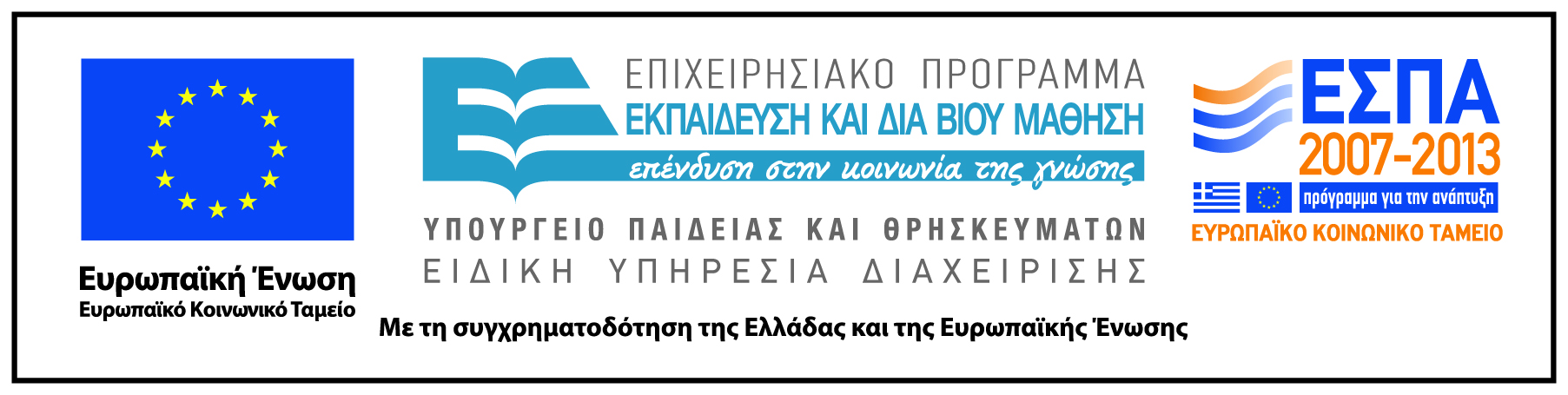